Чтобы идти вперёд, чаще оглядывайтесь назад иначе забудете откуда вы вышли и куда вам нужно идти.
Л. Н. Андреев
Найди исторические ошибки
Сегодня на уроке мы говорили о Великой Отечественно войне. Она началась в 1812 году. На нашу страну напали  французские войска под предводительством Кутузова. Главнокомандующим русскими войсками был назначен молодой талантливый полководец Михаил Илларионович Бонапарт. Главное сражение в этой войне состоялось  в деревне Бородино. Чтобы сохранить русскую армию, было принято решение оставить город Петербург. Армия французов не чувствовала себя в нём победителем, к  тому же вскоре в городе начались
             пожары. Наполеон спешно, по разорённым 
                дорогам покидал Россию. Россия ценой 
                      неисчислимых бед, разрушений и потерь  
                        завершила свой победоносный поход в
                           Лондоне.
Домашнее задание
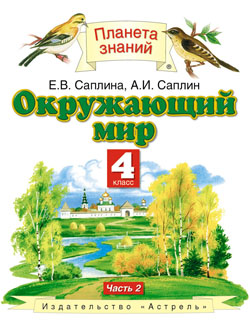 Стр.73-76,читать, 
                          отвечать на вопросы
Хочу узнать!
encyclopedia.mil/ru
Источник шаблона: 

Ранько Елена Алексеевна 
учитель начальных классов  
МАОУ лицей №21
  г. Иваново

Сайт: http://elenaranko.ucoz.ru/
Интернет – ресурсы:
http://img-fotki.yandex.ru/get/6202/28257045.955/0_82f38_c3c8d96f_XL.png  свиток

http://img-fotki.yandex.ru/get/4706/28257045.5ec/0_6f5cf_5329c14_XL.png 
фон

http://24.media.tumblr.com/tumblr_lce2h9bo3s1qc05pbo1_500.jpg 
чернильница

http://www.gasi.archives21.ru/pics/baneri/%D0%E0%E4%E8%20%E6%E8%E7%ED%E8%20%ED%E0%20%E7%E5%EC%EB%E5/CD_kalend/images/%C2%EE%F1%EF%EE%EC%E8%ED%E0%ED%E8%E50.jpg 
перо

http://img-fotki.yandex.ru/get/4703/66124276.3c/0_69b95_7caac33a_L.png  книга

http://s3.uploads.ru/5o8gm.png
рамка